Studentská rada
21. 10. 2024
Volba místopředsedů
Hesla a sítě
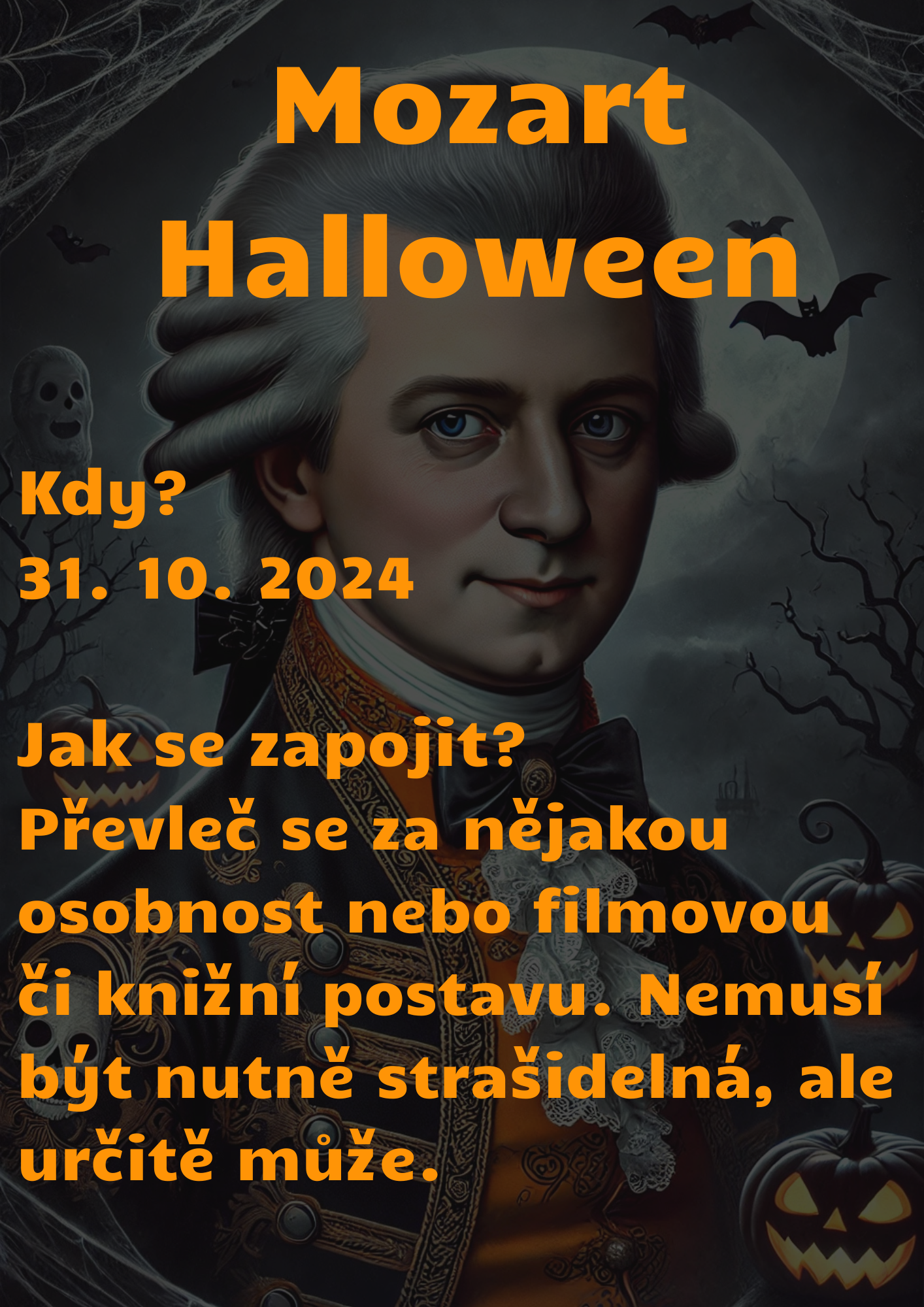 Program
Připravované projekty
halloween 31. 10. Čt
15. 11. Den vězněných spisovatelů (Pá)
Plán dál
Prosinec – výstava Vánoce v angl. Zemích
9. 12. Den proti korupci (bílé límečky)
Plán na celý zbytek školního roku